МУСКУЛИ И ДВИЖЕЊЕ
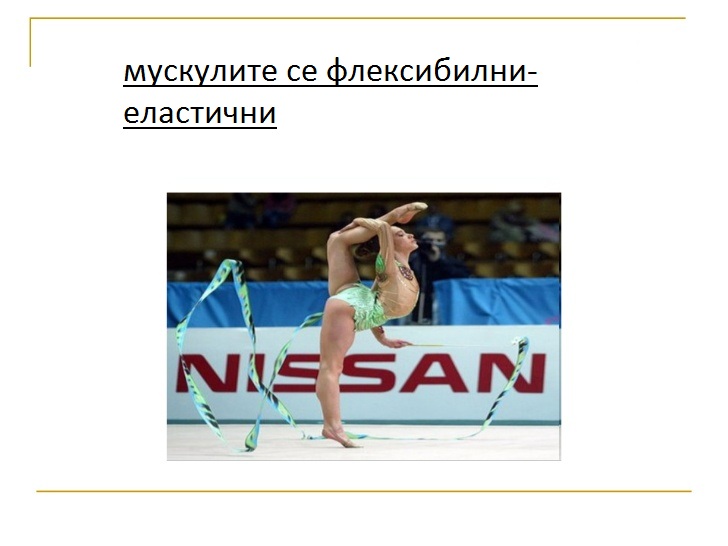